Jak zefektivnit léčbu bolesti?
MUDr. Ondřej Sláma, Ph.D.
MOÚ Brno
Osnova
Proč je potřeba o bolesti onkologických pacientů stále hovořit
Hodnocení bolesti 
Základní strategie léčby nádorové bolesti
Závěry pro praxi
Proč je potřeba o bolesti stále hovořit
Jeden z nejčastějších a nejobávanějších symptomů  (51% všech onkologických pacientů, 66% s pokročilým onemocněním - van den Beuken-van Everdingen 2016)

Téměř třetina pacientů (32%) nemá bolest dostatečně léčenou (Greco 2014)     

Neléčená bolest má zásadní negativní vliv na kvalitu života, celkové zvládání nemoci, compliance k onkologické léčbě..



van den Beuken-van Everdingen MH, Hochstenbach LM, Joosten EA, Tjan-Heijnen VC, Janssen DJ.Update on prevalence of pain in patients with cancer: systematic review and meta-analysis. J Pain Symptom Manage 2016;51:1070–90
Greco MT, Roberto A, Corli O, Deandrea S, Bandieri E, Cavuto S, Apolone G. Quality of cancer pain management: an update of a systematic review of undertreatment of patients with cancer. J Clin Oncol. 2014 Dec 20;32(36):4149-54
Hodnocení  bolesti
Bolest, kterou nezjistíme, obvykle neléčíme
Bolest, kterou dobře nezhodnotíme, obvykle léčíme špatně

Lokalizace, charakter, vztah k nádorovému onemocnění, intenzita

Intenzita bolesti  
koreluje s negativním vlivem bolesti na denní aktivity a kvalitu života. 
nejvýznamnější kriterium pro volbu léčebného postupu
kolísá v čase
Pacient udává bolest „8/10“
Zavedená medikace:  Fentanyl TDS 50 μg/h,  Metamizol 500mg p.o. 1-1-1
Důležité otázky
Bolí Vás to stále stejně silně?

Jsou během dne/noci situace, kdy se intenzita Vaší bolesti zvýší?

Jak dlouho tyto epizody zhoršení bolesti trvají? Kolik jich je?


Podle odpovědí zvolíme základní léčebnou strategii
Pacient A  - léčebná strategie
Zvýšení dávky celodenní pravidelné medikace
Fentanyl TDS 75 μg/h, Metamizol tbl. 2-2-2
Pacient B – léčebná strategie
Zvýšení večerní analgetické dávky
Fentanyl 50 μg/h,  Oxycodon SR 40 mg  0-0-1 ,  Metamizol 1-1-2
Pacient C –léčebná strategie
Nastavení účinné záchranné medikace 
Fentanyl TDS 50 μg/h, Metamizol 500 mg 1-1-1, Fentanyl (TMF) 200μg, 2-3x denně bukálně
Ideální záchranná medikace
rychlý nástup účinku a dobrou účinnost

bezpečnost podání a dobrou kontrolu dávky

jednoduchost podání

dostupnost- pro pacienta i pro lékaře
Záchranná medikace
Musí svou farmakokinetikou „kopírovat“ průběh epizody zhoršení  bolesti 
Tmax (doba do nástupu plného účinku) 
Morfin s.c. 15-20 minut (problém s podáním v ambulantní a domácí péči)
Morfin IR p.o.(Sevredol) 	45-60 min
Tramadol kapky/cps 		60 min
Algifen kapky 			40-60 min

Transmukozní formy fentanylu (bukální tbl., sublingvální tbl., nosní sprej, bukální film)        nástup účinku do 10 minut, plný účinek 15-20 minut
Vlastní zkušenosti ...
Fentanyl ve formě bukálních tablet  - Effentora

 K dispozici je v škále dávek  100 až 800 μg.

Nutnost individuální titrace a edukace pacienta 

Bezpečný a účinný lék v managementu průlomové bolesti
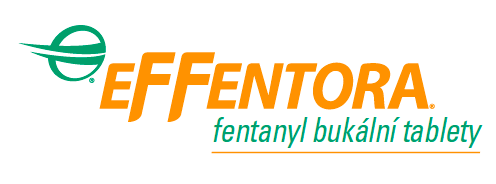 - výhody
Výhody podávání:
Rychlé uvolnění účinné látky a rychlá absorpce
Jednoduché podávání a edukace pacienta 
 Nízké riziko spolknutí
 Unikátní Ora Vescent technologie (pacient cítí jak se tableta rozpouští)
 Zlepšení kvality života pacienta
Závěry
Pro správné nastavení analgetické léčby je třeba zhodnotit časový průběh intenzity bolesti 
Je třeba dosáhnout s pacientem shody, co znamená „ dobře zmírněná bolest“
Kromě pravidelné medikace je často třeba pacienta vybavit záchrannou medikací ke zvládání epizodické bolesti

Self management chronické bolesti (edukace-motivace-dostupnost) vede k lepší kontrole bolesti a větší spokojenosti pacientů